Research Orientation for New Faculty Hires
RESEARCH GRANTS
August 31, 2020
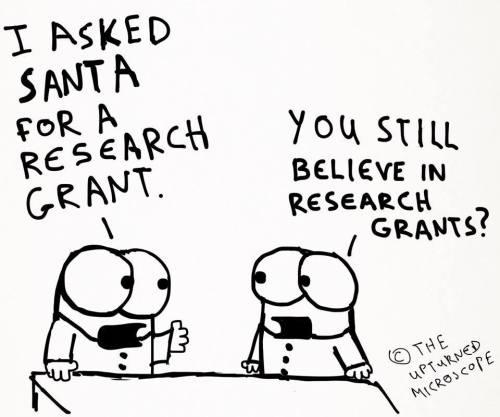 Research Grants
Research Grants
Grant Submission Cycle
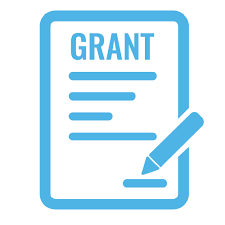 A little bit of application wisdom…
Write clearly, be succinct, check  spelling and grammar

Follow instructions in the application to the letter, and in order, paying close attention to the agency’s objectives and criteria.

Ask colleagues – including from other fields – to review and critique your proposal. Get feedback on the “grantsmanship” of the proposal as well as the scholarship. 

Spend time on your application.  A last minute application will present and read like one.
Research Grants
3. Award Set Up
2. Compliance
A little bit of award wisdom…
If you have any compliance requirement you must have an up-to-date approved protocol before funds can be released.

Research Funds will send you the account number via email (please check your junk folders).

Specific conditions related to your award will be listed on the Notice of Award you receive.

Read the financial guidelines for your award, it will save you time in the long run.
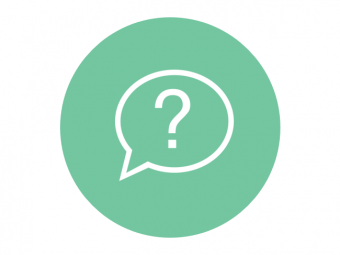 Contacts